Suicide Prevention AMP Stand-Up
June 27th, 2023
1
Agenda
High Level Overview
3
Portfolio Stand-Ups
Our team has been working with ISRM leadership to develop and standardize a process for portfolio stand-ups. As this is a new process, our tools and templates are still in development, so they can serve as a resource to your team, but is not meant to be prescriptive in any way.
In this diagram below, you will see Stages 1-3. Suicide Prevention is already a portfolio in development and will not need the approval to engage in the stand-up process, thus bypassing “Stage 1”.
Stage 3
Stage 1
Stage 2
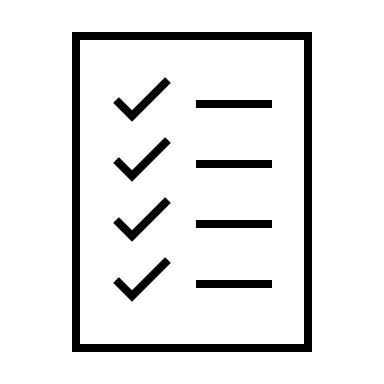 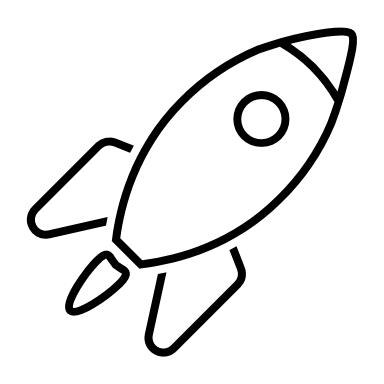 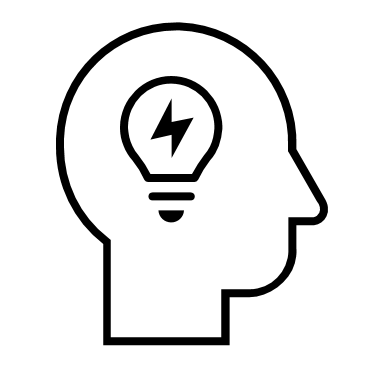 15 Days
180 Days
15 Days
Step 3.1: Complete charters and HR documents.
Step 3.2: Define purview and research priorities.
Step 3.3: Produce RFAs, SOPs, and Policies.
Step 3.4: Define data management and performance metrics.
Step 3.5: Publish RFAs and begin portfolio operations.
Step 2.1: Determine the required documents, processes, and meeting cadences needed to launch the new portfolio.
Step 2.2: Build a detailed workplan for the execution of the new portfolio.
Step 2.3: Connect with ISRM leadership to and receive approval to begin Stage 3.
Step 1.1: Ensure you have a good understanding of the foundational documentation.
Step 1.2: Complete the New Portfolio Assessment Form.
Step 1.3: Connect with ISRM leadership and receive approval to begin Stage 2.
New Portfolio Planning
New Portfolio Execution
New Portfolio Assessment
4
Suicide Prevention is kicking off their development at Stage 2
New Portfolio Workplanning
Step 2.2
Step 2.3
Step 2.1
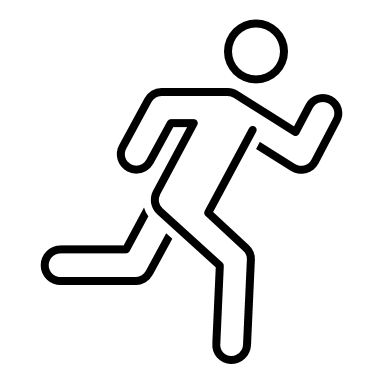 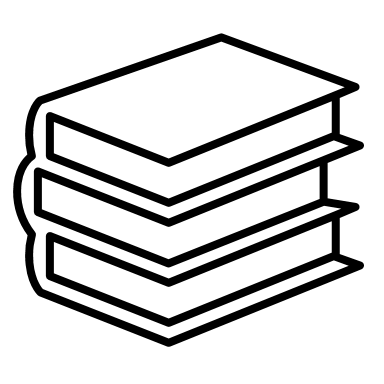 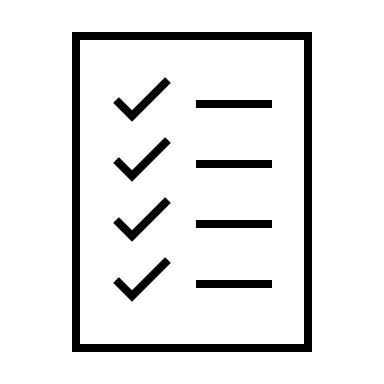 Required Documents and Materials
Workplanning
Workplan Approval and Initiation
Once you have completed the comprehensive workplan, meet with ISRM leadership to review the plan and receive approval to move to Stage 3.
Use templates to create a comprehensive workplan for drafting required materials and establishing recurring meeting cadences for the development of the new portfolio.
Meet with ISRM Leadership to discuss materials and meetings checklist. Determine what materials and meeting cadences are required for the new portfolio.
5
This team hopes to arrive at Stage 3 by our next monthly meeting
New Portfolio Execution
Step 3.3
Step 3.4
Step 3.1
Step 3.2
Step 3.5
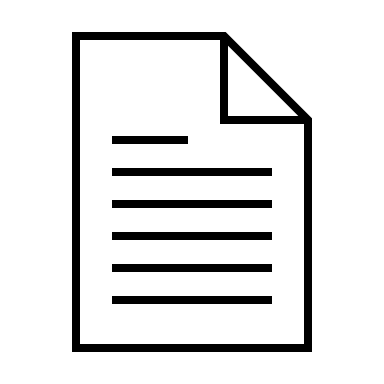 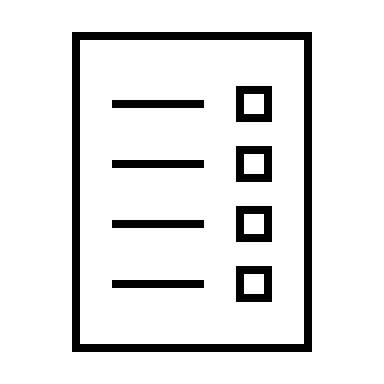 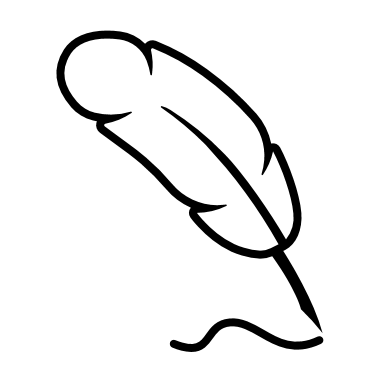 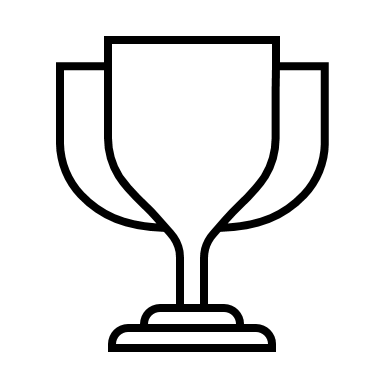 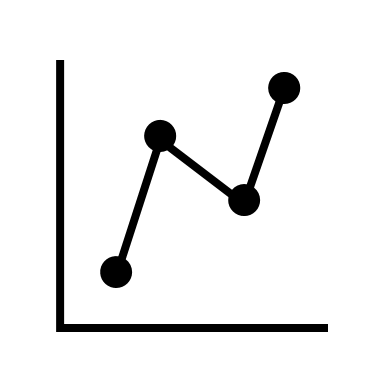 Charter and HR Documents
Purview and Research Priorities
RFAs, SOPs, and Policies
Data Management and Performance Metrics
Portfolio Operations
Use the templates and examples to draft your Research Purview and define the Critical Research Priorities of the new portfolio.
Use the templates and examples to draft the RFAs, SOPs and Policies which will be foundational to the new portfolio.
Use the templates and examples to draft the Data Management Policies and determine the Performance Metrics of the new portfolio.
Use the templates and examples to draft the Charters and HR Documents required for the new portfolio.
Finalize and publish the RFAs for the new portfolio and officially begin portfolio operations!
6
Process Overview Timeline
This is not a formalized stage 1, but SP is being built as an AMP so this stage can be bypassed
Present – July 31: Complete planning stages and begin portfolio document development
August 2023 – April 2024: Complete portfolio documentation and stand-up activities, including receiving approval from Leadership Council on all documentation
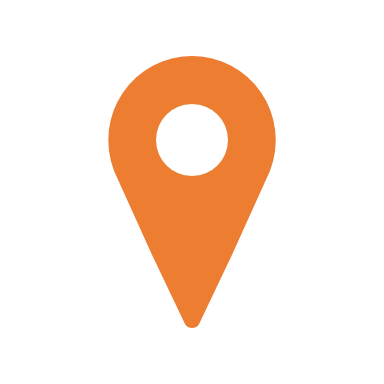 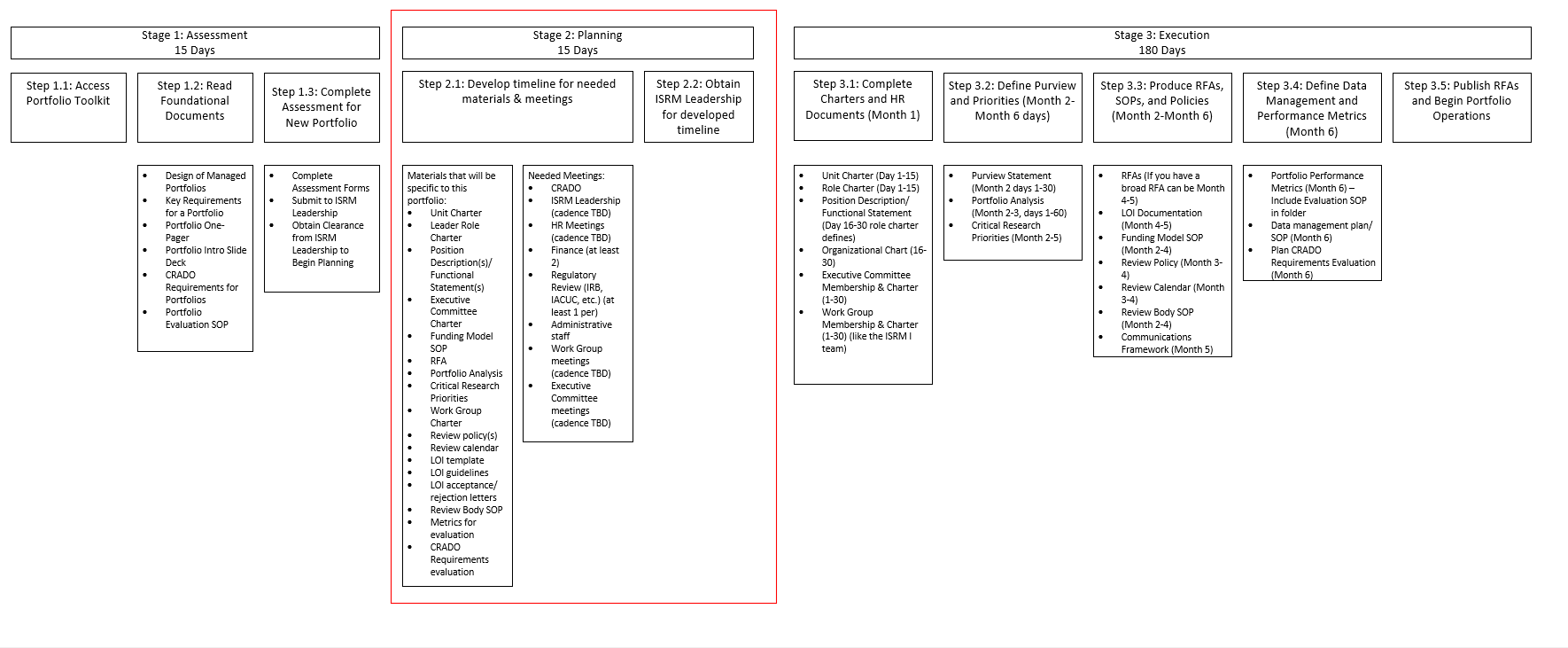 Please Note: Timelines for the completion of stages and portfolio materials are recommendations
7
AMP Stand-Up Next Steps
8
Overview of Next Steps
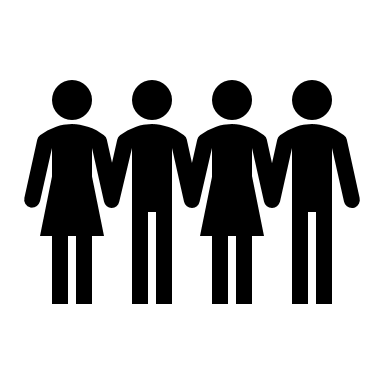 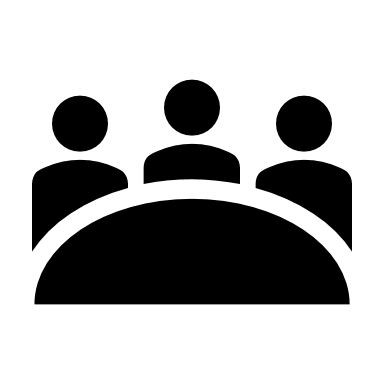 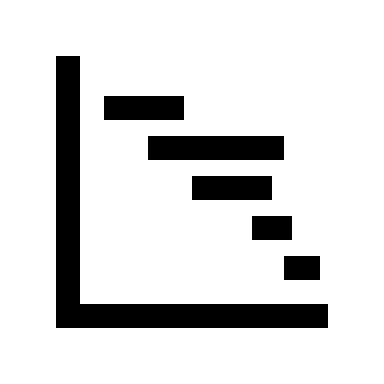 9
[Speaker Notes: Clarify what we discussed with them today. Then bring in here is our recommende next]
Developing a Workplan
The Suicide Prevention workgroup will be populating a workplan that looks like this for ISRM leadership review. Upon its review and approval, the workgroup will bring this to the next Suicide Prevention Advisory Group Monthly Meeting in late July.
Sample Workplan
10
Suicide Prevention AMP Documentation
11
Suicide Prevention AMP Charter
12
13
Suicide Prevention AMP Leader Role Charter
14
SEE PROPOSED STRUCTURE IN SLIDES BELOW
ISRM Organization
16
Key
Proposed Personnel Organization
Leadership Group
Support Services
Broad 
Portfolios
Research Integration
Focused Portfolios (AMPs)
Deputy Director, ISRM
(7/24)
DCRADO ISRM
Special Assistant
Director of Research Integration
(Interim: 12/2023 – 7/2024)
Executive Director, Brain, Behavioral & Mental Health
Executive Director,  Medical Health and Aging
Executive Director Functional Repair, Restoration & Replacement
Executive Director, Health System Improvement
Director , ISRM Administration
ISRM Budget Management
Application Review Support
AR&PM (SPMs) 
6 Focus Areas
AR&PM (SPMs) 
13 Focus Areas
AR&PM (SPMs) 
6 Focus Areas
QUERI
Director, Precision Oncology
Director, Pain/OUD
Director, Suicide Prevention
AR&PM (SPMs)
10 Focus Areas
HR Management
Project Management Support
SP EXECUTIVE COMMITTEE
Director, TBI
Director, MERP
SOPs/Quality Management/ Records Management
Workforce Development
Clinical Trials Support
Scientific Portfolio Managers (SPMs) organized within broad portfolio

Separate administrative support for Application Review (AR) & Project Management (PM)

The Director of Research Integration (Deputy Director Later Takes This Role) acts as a conduit between AMPs and the Broad Portfolios
[Speaker Notes: Speaker Notes: 
After much deliberation, we decided to move forward with this organizational structure. The AMPs will be reporting to the Broad Portfolios, and a centralized administrative unit will provide support across all portfolios, which we will discuss on the coming slides. Along with this structure came the updates of a few New Positions:
Director of ISRM Administration
ISRM will have a director leading a centralized administrative unit to provide support across all portfolios
This position will ensure alignment with the OWC Director of Operations and Director of Finance, along with adherence to ORD HR and Finance policies and procedures.
Note: this administrative unit is a repurposing of administrative support previously in the services. While the Director is a new position, the units below it are drawn from preexisting positions.
Director of Research Integration
ISRM will have an interim director position focused on the establishment of integration processes across all portfolios

Deputy Director
A full-time Deputy Director will be hired and will replace and take on the responsibilities of the Interim Director of Research Integration as well as help oversee the entire organization.]
Key
Proposed Funding Model
Leadership Group
Support Services
Broad 
Portfolios
Focused Portfolios
DCRADO  ISRM
ISRM Leadership Council
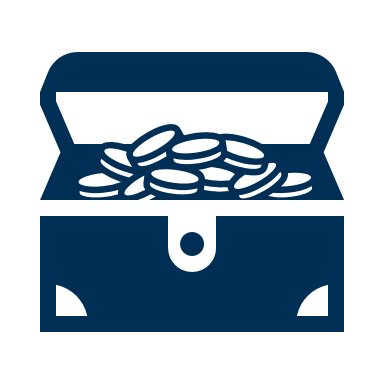 Staff Salaries Administration
Brain, B/M Health
Medical Health and Aging
Functional RRR
Health Systems
QUERI
Suicide Prevention
TBI
Precision Oncology
MERP
Pain/OUD
Other Focused Portfolios
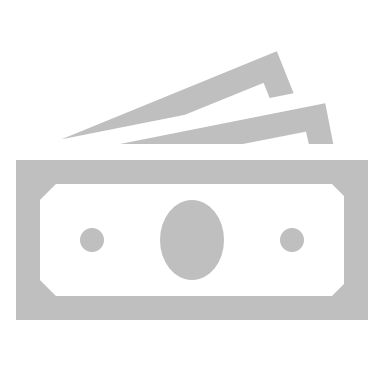 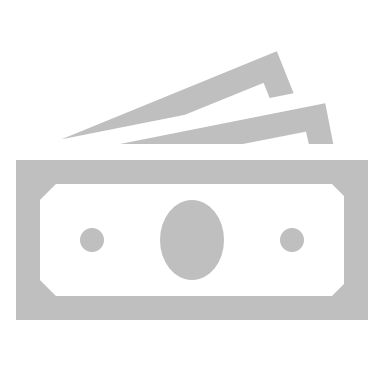 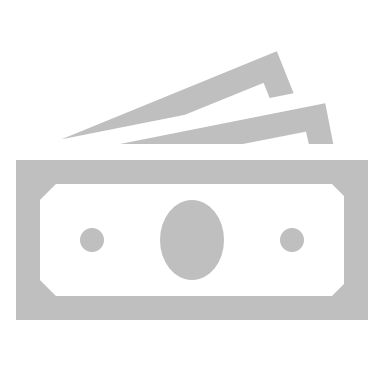 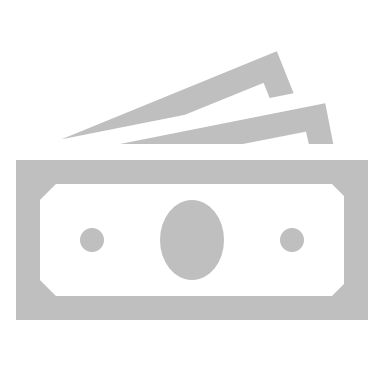 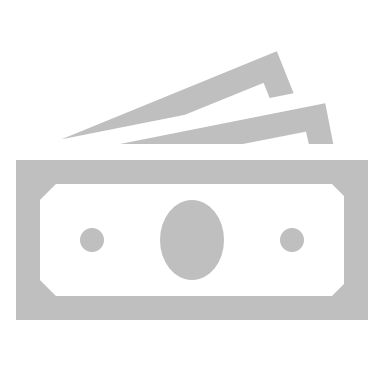 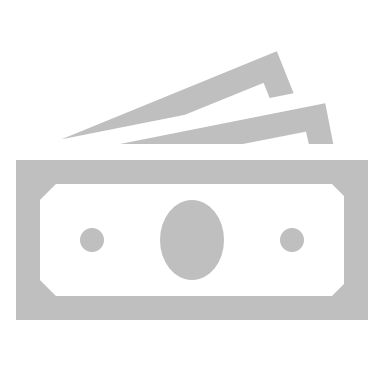 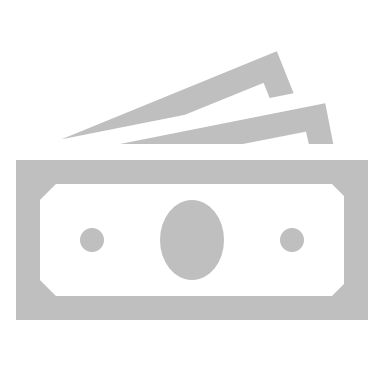 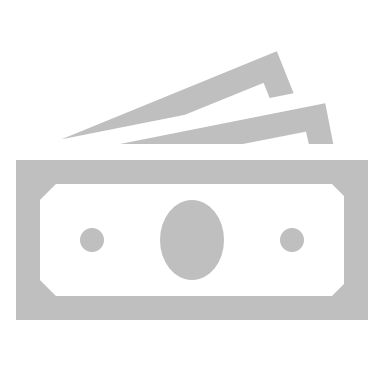 Focus Areas
Focus Areas
Focus Areas
Focus Areas
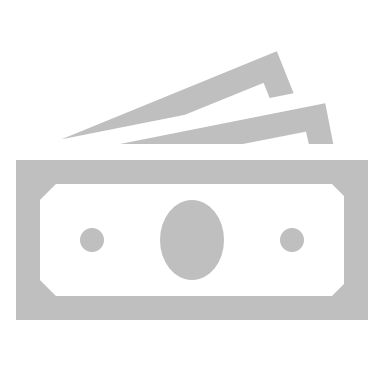 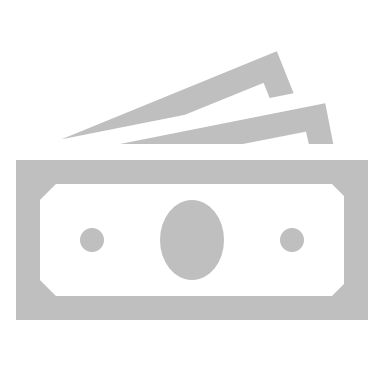 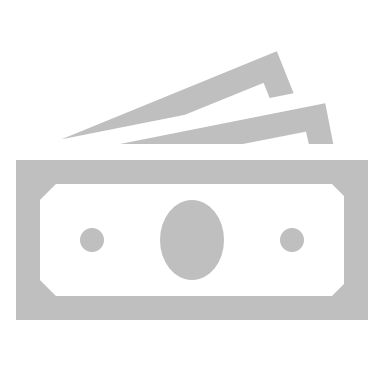 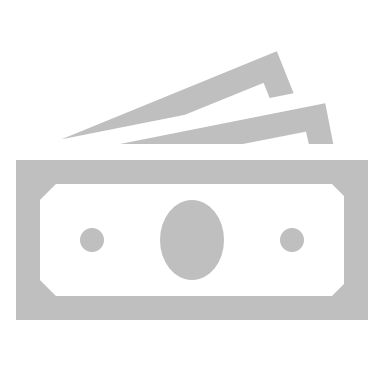 Under the “service” structure, there were fewer “buckets” of funding, which decreased our ability to ensure faithful execution of Congressional commitments.  For example, if we committed to increase investments in precision oncology, it required continual tracking across four services. The new structure would enhance our ability to closely track expenditures associated with high visibility portfolios of research, such as traumatic brain injury and military exposures.
18
[Speaker Notes: Speaker Notes: 

Under the current “service” structure, there were fewer “buckets” of funding, which decreased our ability to ensure faithful execution of Congressional commitments.  For example, if we committed to increase investments in precision oncology, it required continual tracking across four services. 

With this new portfolio structure, we would enhance our ability to closely track expenditures associated with high visibility portfolios of research, such as traumatic brain injury and military exposures.]
Key
Proposed Functional Matrix
Leadership Group
Support Services
Broad 
Portfolios
Focused Portfolios (AMPs)
A matrixed organizational model will promote cross-portfolio integration of research
Investigators, Scientific Review Management (ISRM) Leadership Council
Administrative Support Services
Precision Oncology
Suicide Prevention
Traumatic Brain Injury
Military Exposures Research Program
Other Focused Research
Pain/Opioid Use Disorder
Brain, Behavioral & Mental Health
Medical Health and Aging
Functional Repair, Restoration, & Replacement
Health Systems
[Speaker Notes: Speaker Notes: 

ISRM will become a matrixed organization across multiple dimensions

While the broad portfolios and actively managed portfolios will matrix across each other in addressing research initiatives, the administrative support services will work across all portfolios to provide key support. We believe that this placement of services will allow for more equitable access and allocation of these resources for the research teams.]
Integration at the junctions between Broad Portfolios and Focused Portfolios (AMPs)
Integration Junction
SPMs in the broad portfolios work in a team with the AMP Director
SPMs in the broad portfolios review applications submitted to the AMP RFAs
SPMs in the broad portfolios manage funded projects with the AMP Directors
AMPs have independent budgets and AMP Directors conduct funding recommendation meetings with relevant SPMs
Focused Portfolio (AMP)
Staff:
Senior Portfolio Manager
Broad Portfolio
Staff: 
Directors
SPMs of the discipline area
20
[Speaker Notes: Speaker Notes: 

At each intersection between the broad portfolios and actively managed portfolios, operational activities overlap.

The broad portfolios contain directors and SPMs of the discipline area while the Focused Portfolios (AMPs) contain Senior Portfolio Managers. At the integration junction: 
SPMs in the broad portfolios work in a team with the AMP Director
SPMs in the broad portfolios review applications submitted to the AMP RFAs
SPMs in the broad portfolios manage funded projects with the AMP Directors
AMPs have independent budgets and AMP Directors conduct funding recommendation meetings with relevant SPMs]
Proposed New Application Review and Project Management Process
…
Application 3
Application 2
Application 1
Step-by-Step Process
Each Portfolio develops and publishes RFAs
Investigators submit applications through the RFA requesting peer-review by SMRB of their choice
SRG convenes and reviews/scores the application
The score/reviews go to a funding meeting convened by the Portfolio which had posted the RFA through which the application had been submitted.
A prioritized list is developed at the portfolio funding meeting which is submitted to the ISRM Leadership Council for approval.
Funded applications are returned to the SPM who managed the review to oversee JIT approvals and the conduct of the research working with the leadership of the portfolio which funded the project.
…
Portfolio A Specific RFA
Portfolio B Specific RFA
Portfolio C Specific RFA
…
SRG 1
SRG 2
SRG 3
SRG 4
…
Portfolio A Funding Meeting
Portfolio C Funding Meeting
Portfolio B Funding Meeting
…
SRG 1
SPM
SRG 2
SPM
SRG 3
SPM
SRG 4
SPM
21